Inkluze & neslyšící?
Mgr. Andrea Hudáková, Ph.D.
Znakovárna, 18. 1. 2019 – zkráceno, upraveno
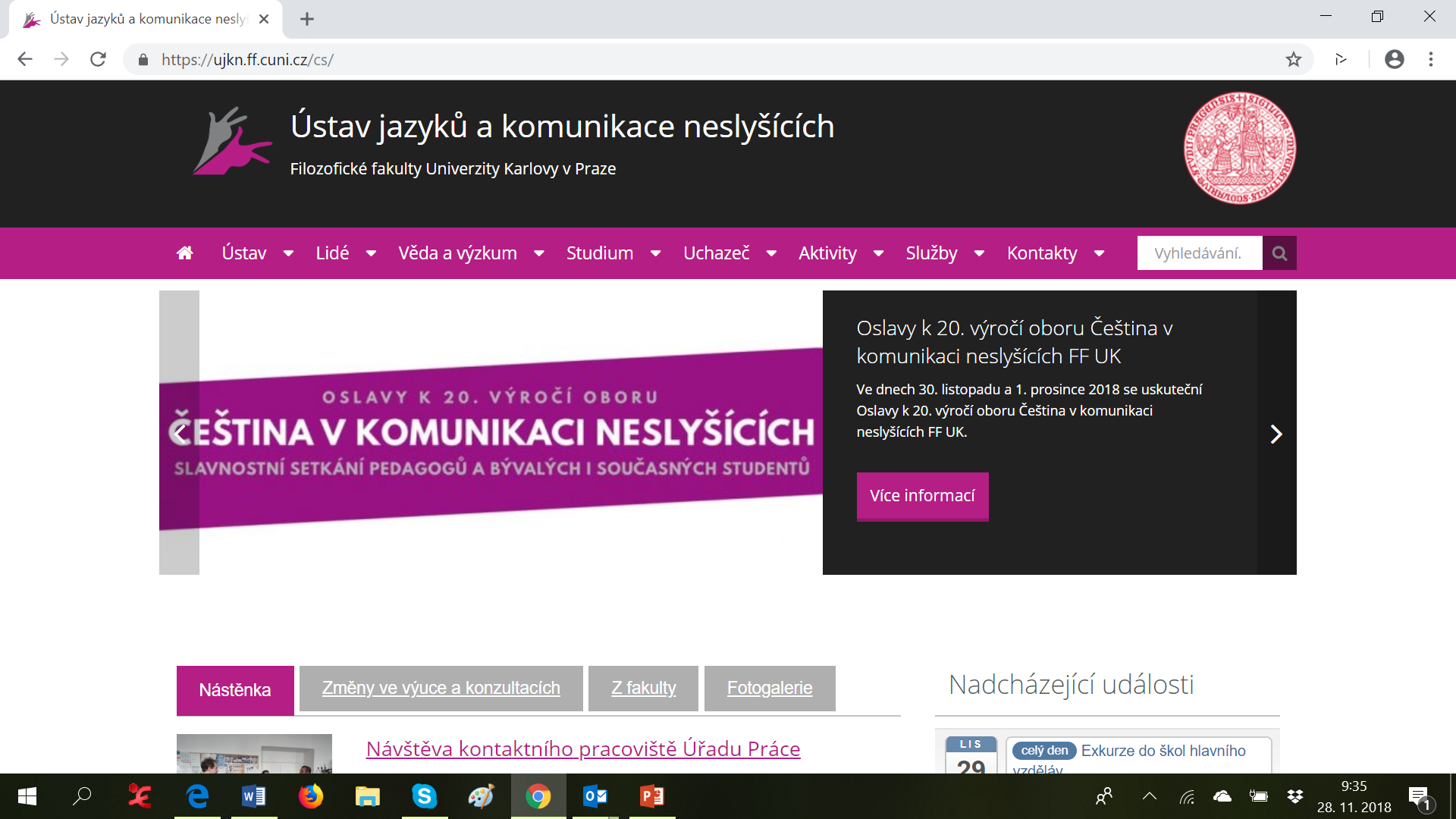 Úvod: přivítání
Cíl
Jasně a srozumitelně představit základní principy inkluze
Pomoci posluchačům zorientovat se v této poměrně složité a nepřehledné problematice, která se velmi silně dotýká i neslyšících dětí, žáků a studentů
Neslyšící lidé
lidé prelingválně neslyšící/nedoslýchaví
lidé ohluchlí – neslyšící/nedoslýchaví
lidé s jednostrannou hluchotou/nedoslýchavostí
lidé s tinnitem
lidé se sluchadly, s KI, s jinými pomůckami, bez pomůcek
lidé s dalšími spec. potřebami (studenti se zrakovým postižením, s psychickými obtížemi, s poruchami autistického spektra, se specifickými poruchami učení…)
…
Co je inkluze?
hra
Neslyšící lidé
Nespočet osobností, situací, okolností, vlivů…
… každý neslyšící člověk je originál se svým neopakovatelným životním příběhem.

            Jaká je to barva? Zelená? Modrá?

Podobně jako je nemožné popsat či určit tyrkysovou barvu, je nemožné popsat „typického neslyšícího člověka“.
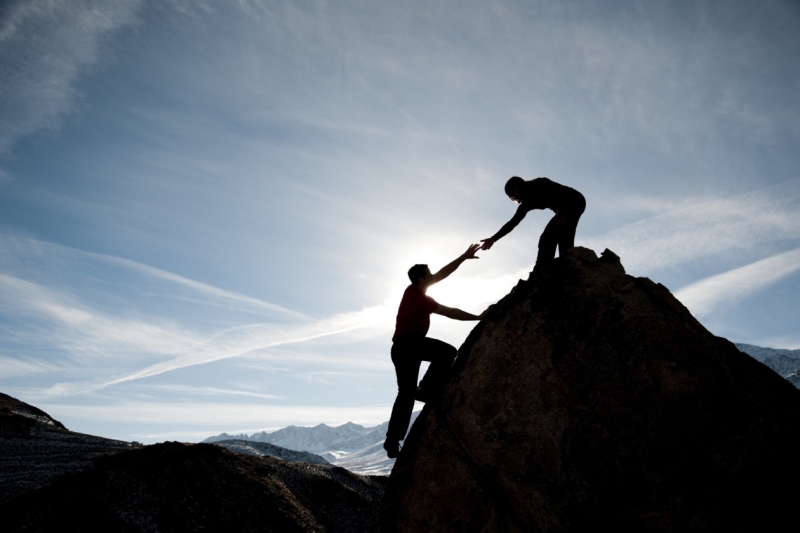 Deficit vs. potenciál
Sluchový deficit, vada   	       sluchové postižení

Různé potenciály, talenty 	    silné stránky
Co je inkluze?
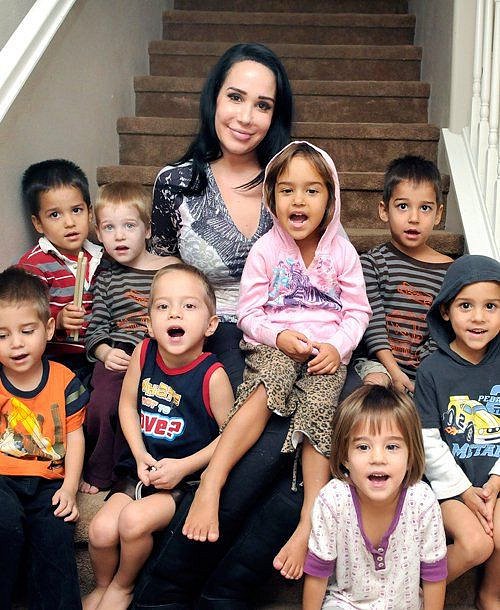 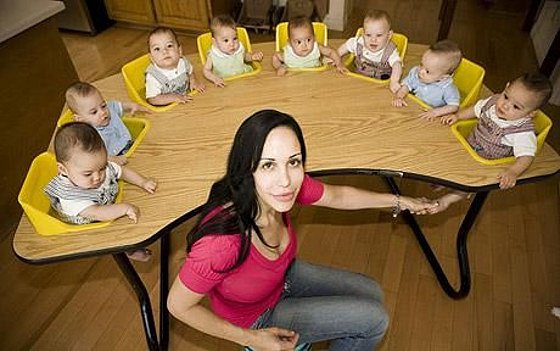 Co je inkluze?
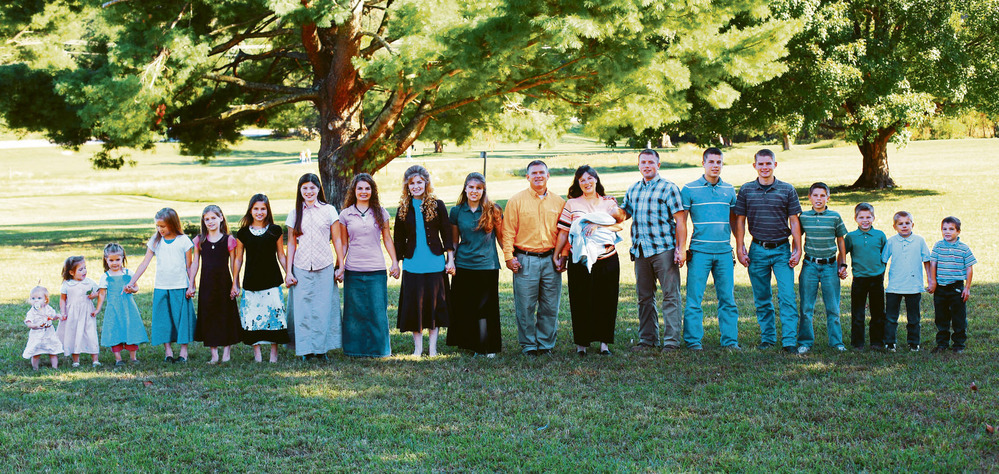 Co je inkluze?
Inkluze v překladu ztracená (časopis Unie: https://issuu.com/casopisunie/docs/unie_7-8_2018)
úlevy, tolerovat
Co je inkluze?
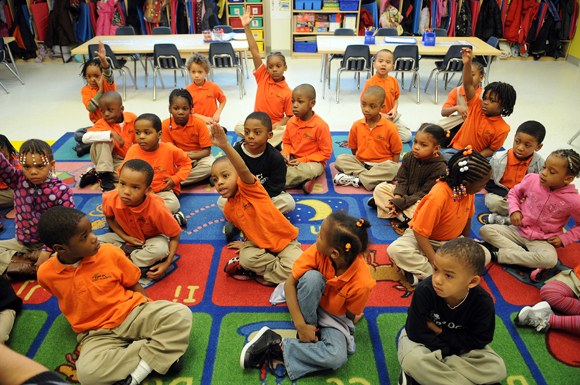 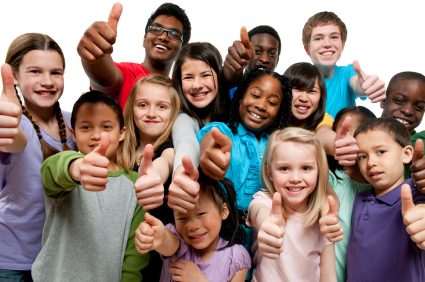 Kdy u nás začala inkluze ve vzdělávání neslyšících dětí a žáků?
1948 povinná školní docházka pro všechny žáky se sluchovým postižením
ZŠ pro nedoslýchavé
ZŠ pro žáky se zbytky sluchu
ZŠ pro neslyšící
1991
MŠ, ZŠ, SŠ pro sluchově postižené
všechny děti se speciálními vzdělávacími potřebami mohou chodit do škol hlavního vzdělávacího proudu nebo do škol pro žáky se speciálními vzdělávacími potřebami
vznik SPC
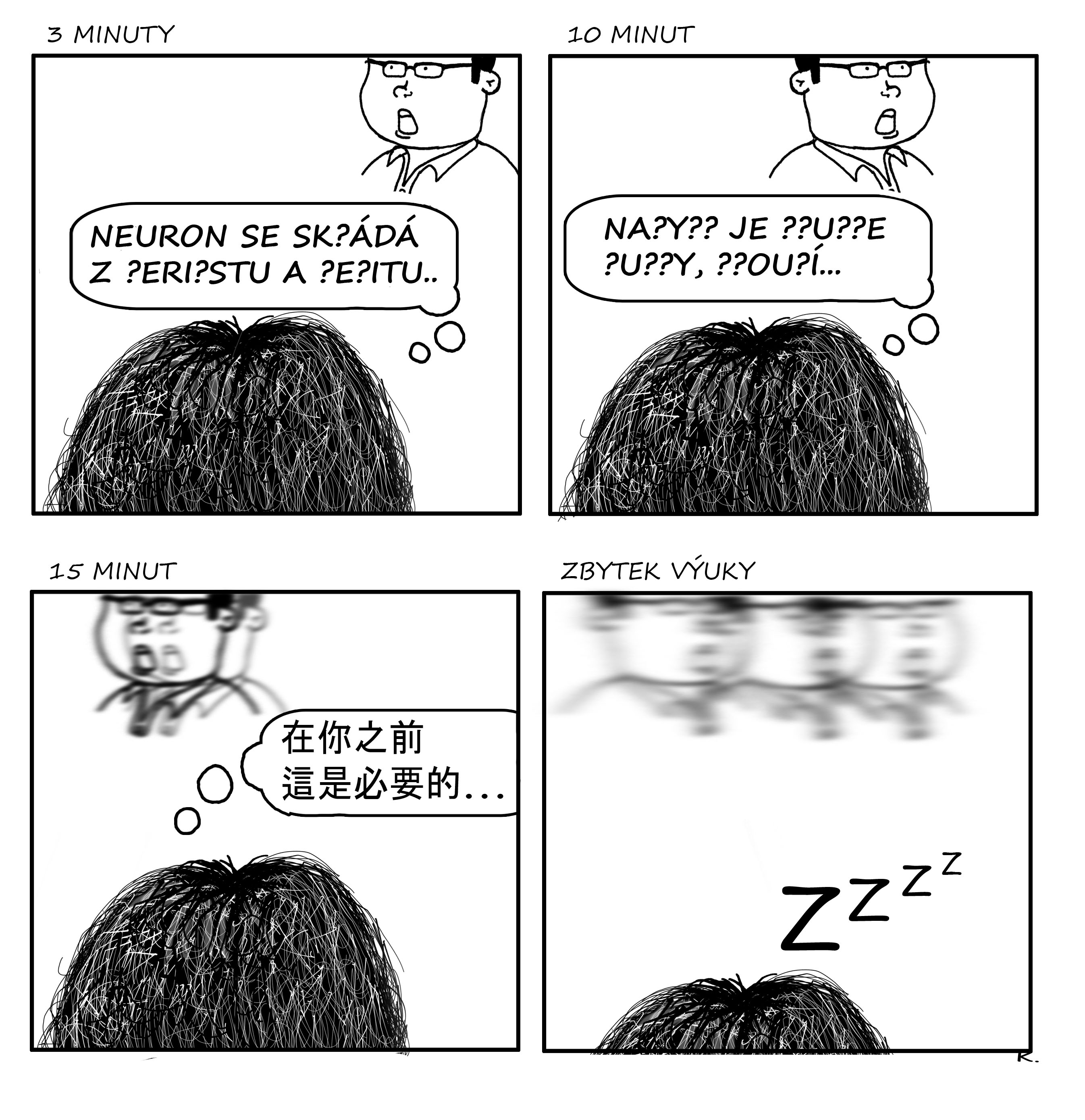 Kdy u nás začala inkluze ve vzdělávání neslyšících dětí a žáků?
2016
systém podpůrných opatření
financování podpůrných opatření
Kdy u nás začala inkluze ve vzdělávání neslyšících studentů VŠ?
1992 Výchovná dramatika pro neslyšící, DiFA JAMU, Brno

1998 Čeština v komunikaci neslyšících, FF UK, Praha

cca 2000 Teiresiás, MU, Brno
Kdy u nás začala inkluze ve vzdělávání neslyšících studentů VŠ?
2012 „metodický pokyn k financování“ – všechny veřejné VŠ
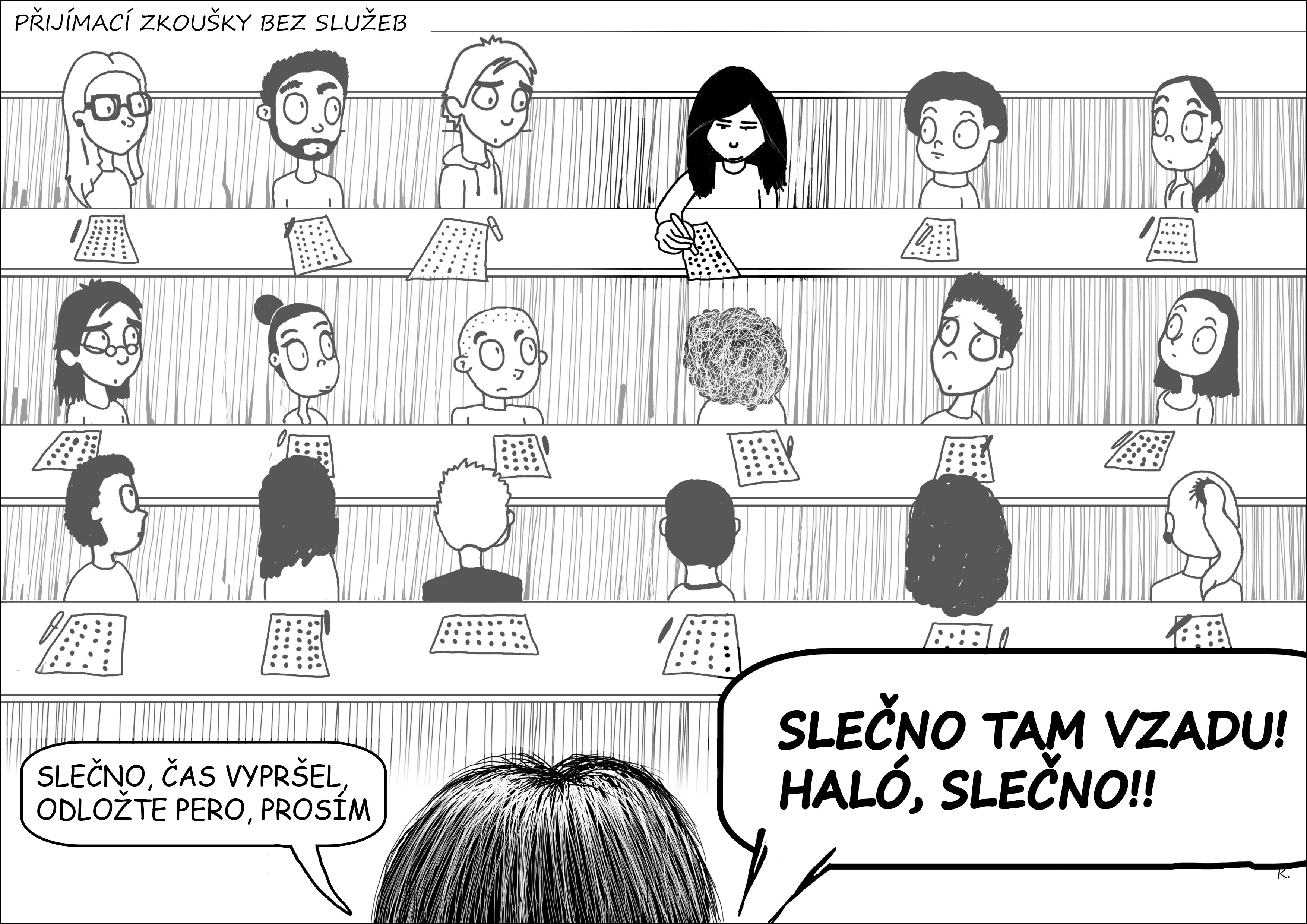 Školský zákon, r. 2016, § 16
Podpůrná opatření + financování
Co je inkluze?
Shrnutí
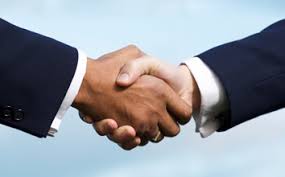 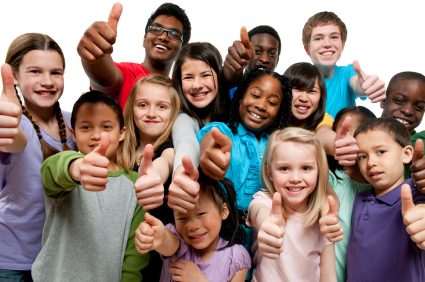 MŠ + ZŠ + SŠ
MŠ + ZŠ + SŠ
MŠ + ZŠ + SŠ
MŠ + ZŠ + SŠ
ročně se u nás narodí 700–1 300 dětí s těžkým a středně těžkým sluchovým postižením
3 x (700–1 300) = 2 100–3 900 v MŠ
9  x (700–1 300) = 6 300–11 700 v ZŠ
4 x (700–1 300) = 2 800–5 200 v SŠ
celkem: 11 200–20 800

ve šk. roce 2016/2017 bylo u nás ve všech typech MŠ, ZŠ, SŠ evidováno 1 995 neslyšících dětí a žáků

rozdíl (??? %) → ???
Neslyšící studenti na UK
Bc., NMgr. Mgr., PhD.
skoro 50 oborů (v ČJ, také v AJ)
pedagogika (čeština; angličtina; pedagogika; speciální pedagogika; vychovatelství…) 
společenské vědy (historie; sociologie; ekonomie; lingvistika – španělština, francouzština, koreanistika, romistika; hispanistika; Čeština v komunikaci neslyšících (lingvistika znakových jazyků); knihovnictví; informatika; právo; sociální práce; psychologie; teologie…)
tělesná výchova a sport
medicínské a zdravotnické obory (všeobecné lékařství, ergoterapie, farmacie, neurovědy…)
přírodní vědy (biologie; chemie; kartografie…)
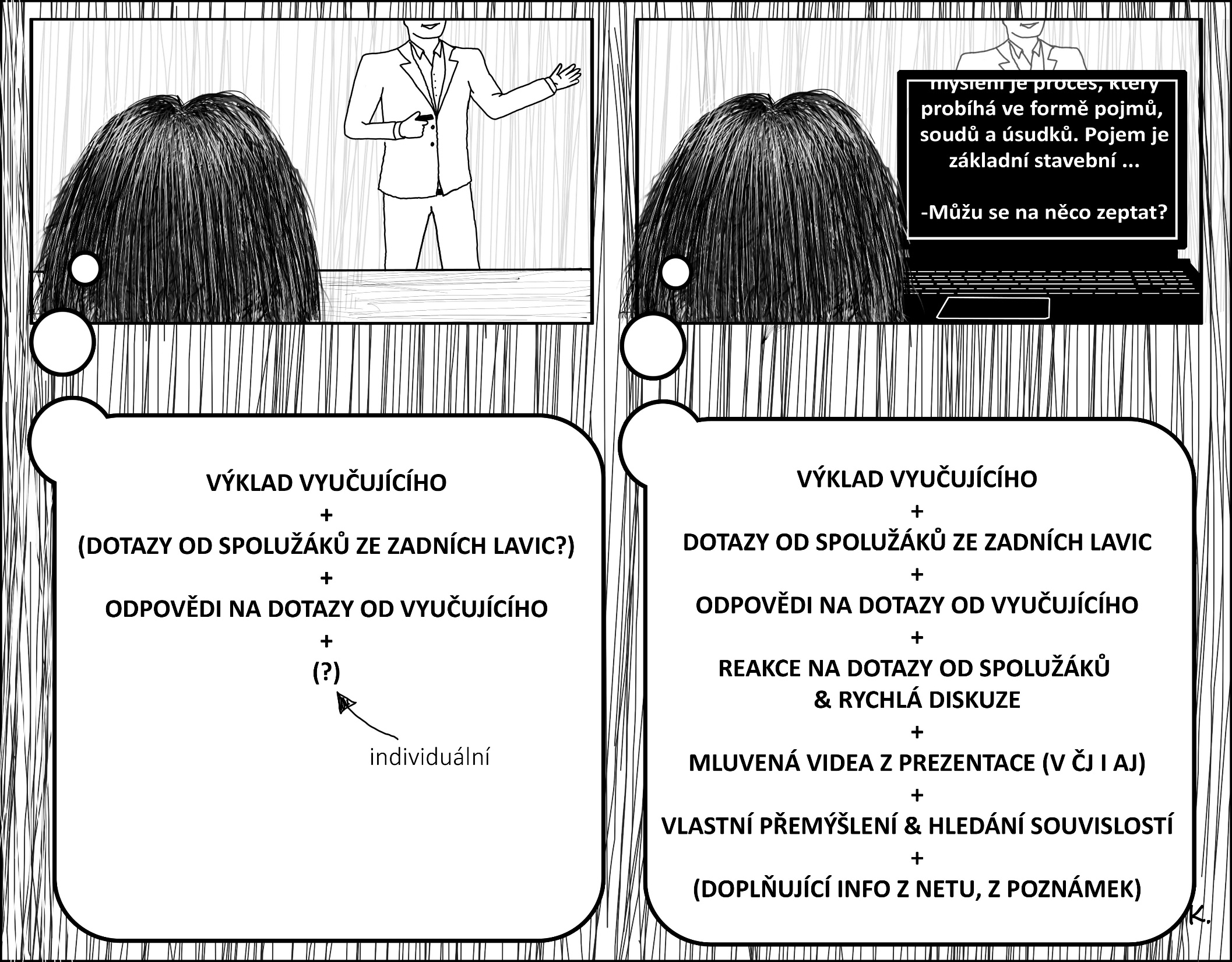 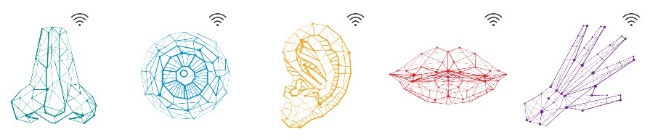 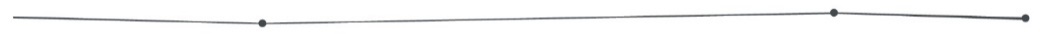 ne/být prozrazen,
ne/mít žádné zvýhodnění/výhody/úlevy oproti spolužákům,
ne/mít něco tolerováno,
ne/být brán jako normální student,
ne/chtít pomoc...

►skrývání sluchového postižení
►devalvace studia za využití podpory
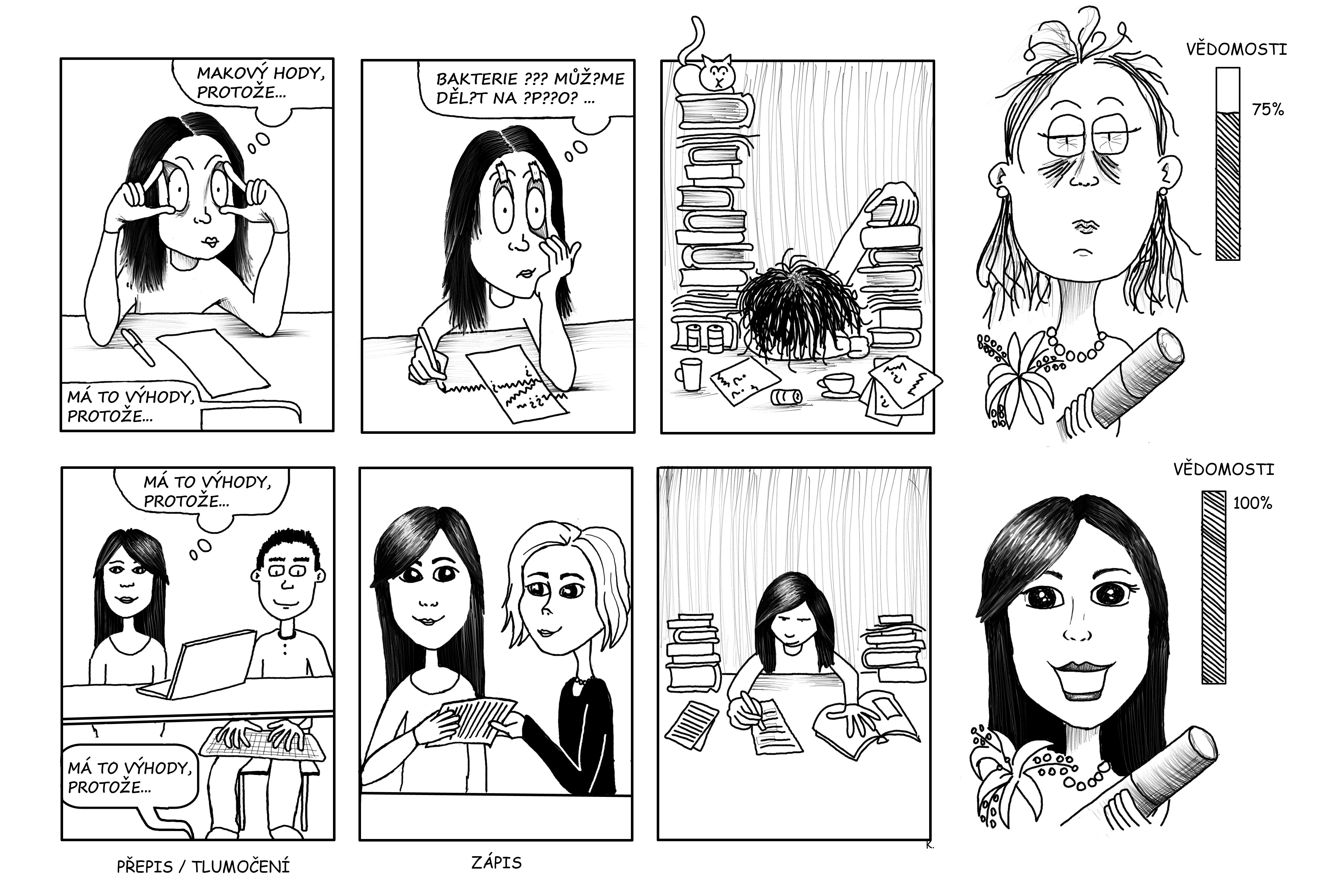 Neslyšící studenti na VŠ
celkem by u nás mělo studovat 2 240–4 160 neslyšících studentů (64 % „neslyšící populace ve věku 18–23 let“)
studuje pouze 5–9 % „neslyšící populace ve věku 18–23 let“
Co je inkluze?
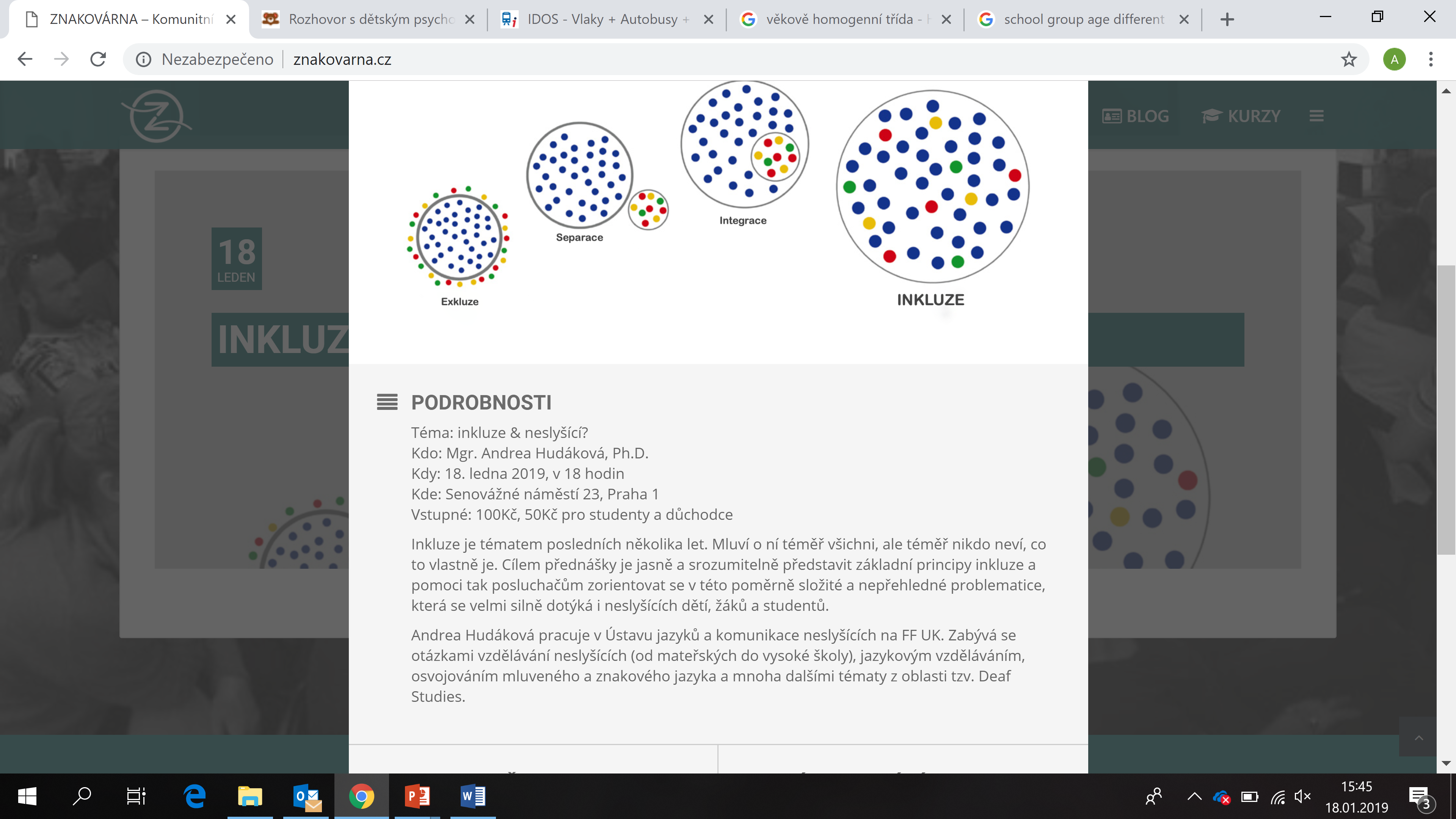 Děkuji za pozornost
andrea.hudakova@ff.cuni.cz